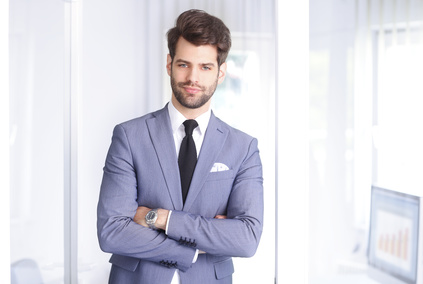 JEAN-PIERRE
LANGLOISEAU
Berufsbezeichnung
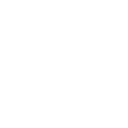 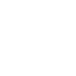 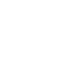 NAME@MAIL.COM
12 STREET NAME, BERLIN
000 111 333
AUSBILDUNG
BERUFSERFAHRUNGEN
PERSÖNLICHKEIT
Kreativ
Kommunikation
Ernst
ZUSÄTZLICHE INFORMATION  
Lorem ipsum dolor sit amet, consectetur adipiscing elit. Morbi tristique sapien nec nulla rutrum imperdiet. Nullam faucibus augue id velit luctus maximus. Interdum et malesuada fames ac ante ipsum primis in faucibus. Etiam bibendum, ante nec luctus posuere, odio enim semper tortor, id eleifend mi ante vitae ex. Sed molestie varius erat a aliquet.
SPRACHEN